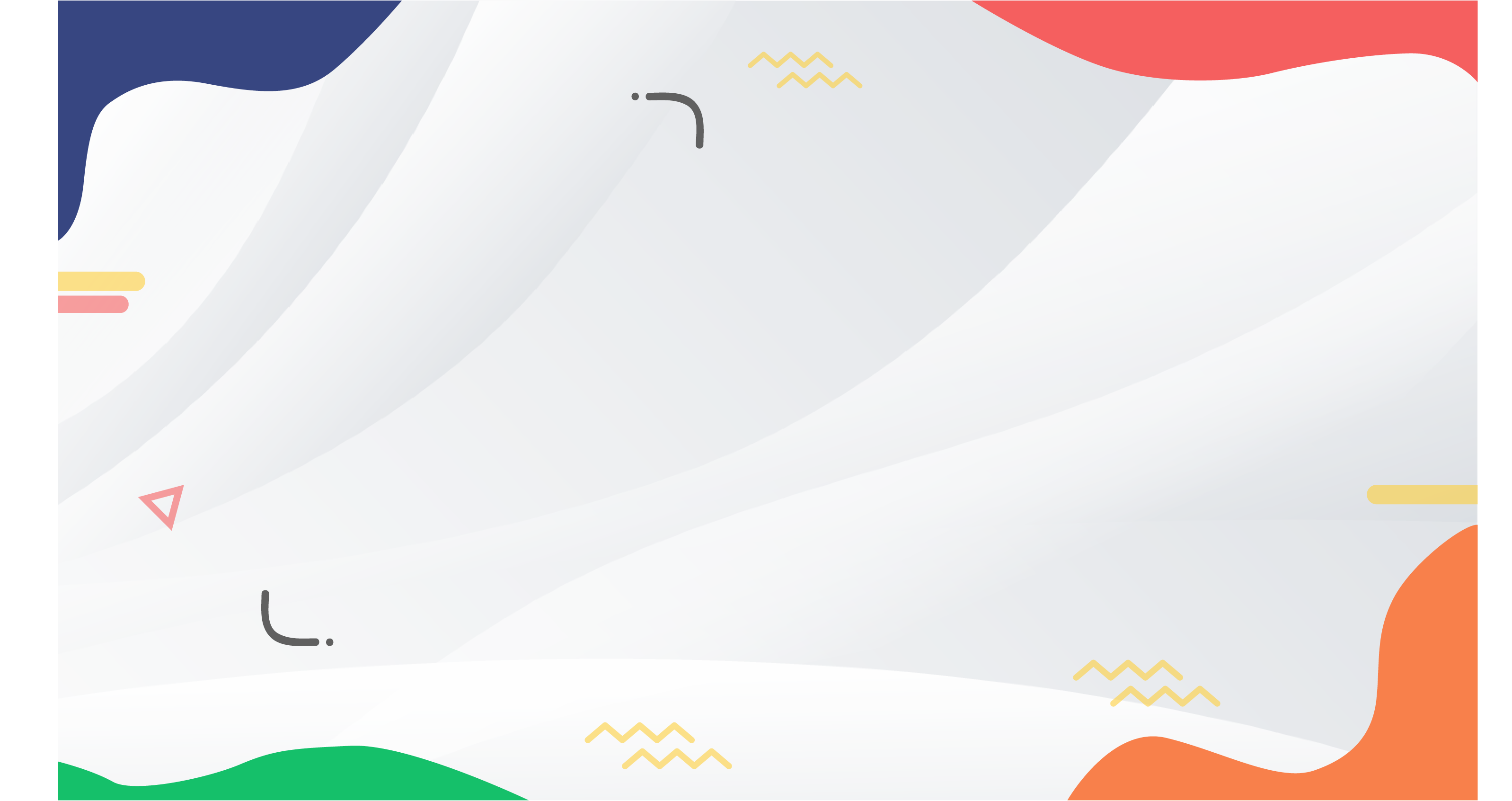 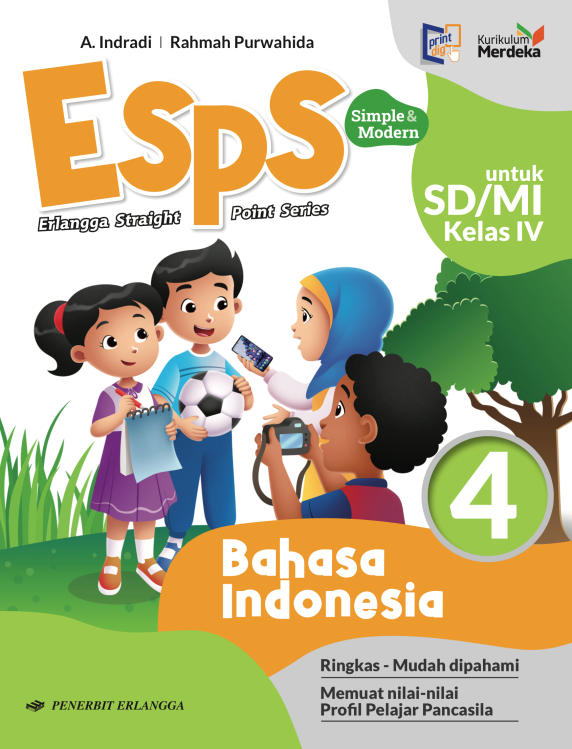 MEDIA MENGAJAR
Bahasa Indonesia
UNTUK SD/MI KELAS 4
BAB 7
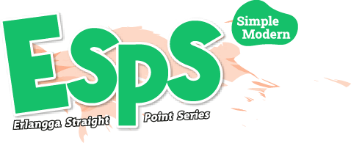 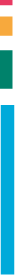 AKU ANAK INDONESIA
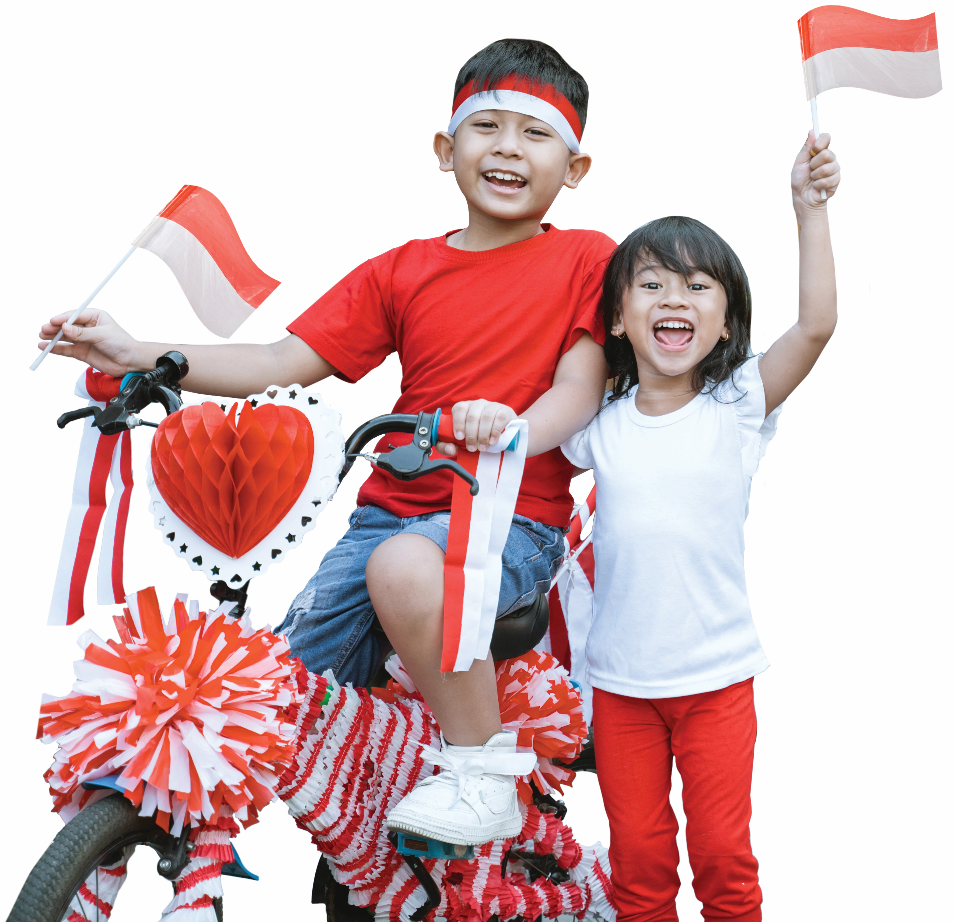 TUJUAN PEMBELAJARAN:
mengidentifikasi informasi dalam syair lagu yang disimak;
mengubah syair lagu yang disimak;
menjelaskan informasi dan unsur intrinsik dari teks yang disimak;
menuliskan arti kosakata baru dari teks yang disimak;
mengidentifikasi kalimat langsung dan tidak langsung dalam teks;
mengidentifikasi kata hubung antarkalimat dalam teks;
menulis teks narasi menggunakan kata hubung antarkalimat.
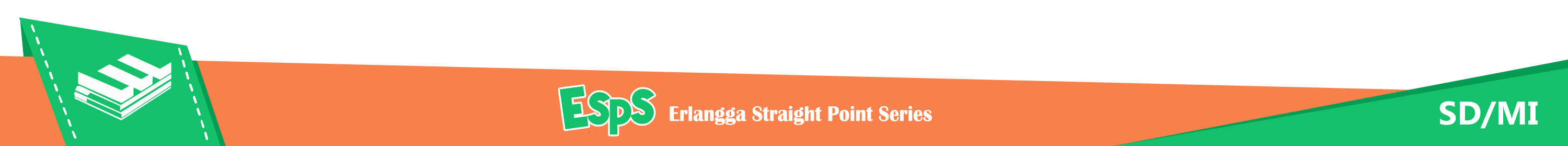 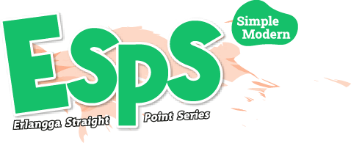 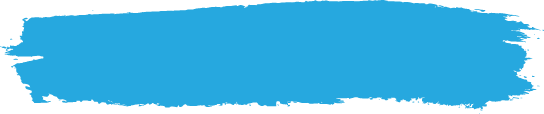 Informasi dalam Syair Lagu
Pada teks lisan, misalnya syair lagu atau puisi, terdapat rima. Rima merupakan bentuk pengulangan bunyi dalam syair lagu atau baris puisi. Rima dapat ditemukan pada baris yang berurutan. Rima juga dapat ditemukan pada baris yang berselang. Contoh rima berurutan adalah a-a-b-b atau a-a-a-a. Contoh rima berselang adalah a-b-a-b.
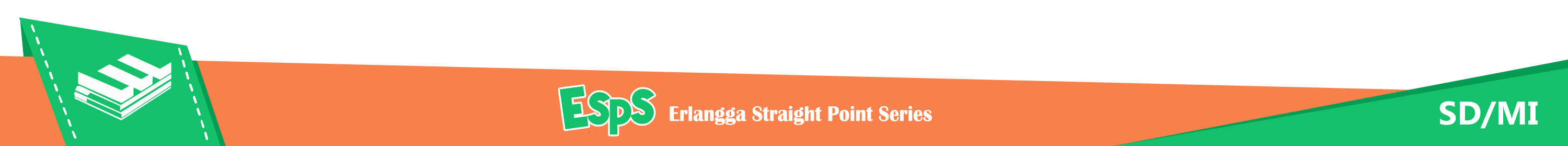 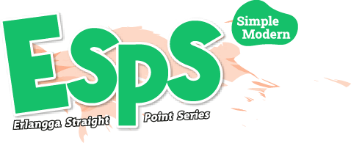 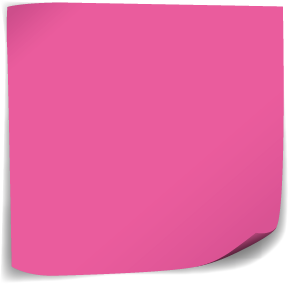 Isi dan pesan dari media audio dapat disampaikan kembali kepada orang lain. Cara menyampaikan kembali isi dari media audio.
Dengarkan syair atau teks dengan cermat.
Catatlah isi syair atau teks tersebut.
Apabila ada kata yang tidak dipahami maknanya, carilah dalam kamus.
Cermatilah larik atau syair tersebut. Tentukan jenis rima dalam syair tesebut.
Sampaikan kembali isi media audio tersebut menggunakan bahasa yang mudah dipahami.
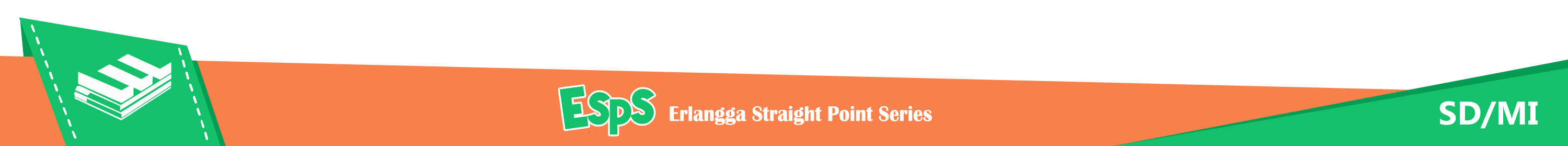 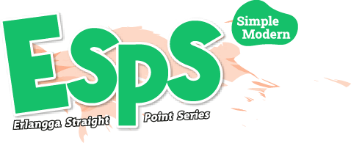 Suwe Ora Jamu
Ciptaan: R.C. Hardjosubroto
 
Suwé ora jamu (a)
Jamu godhong téla,(b) 
Suwé ora ketemu (a)
Ketemu pisan gawé gela (b)
Syair lagu tersebut memiliki rima a-b-a-b. Lagu “Suwe Ora Jamu” merupakan lagu daerah Jawa Tengah.
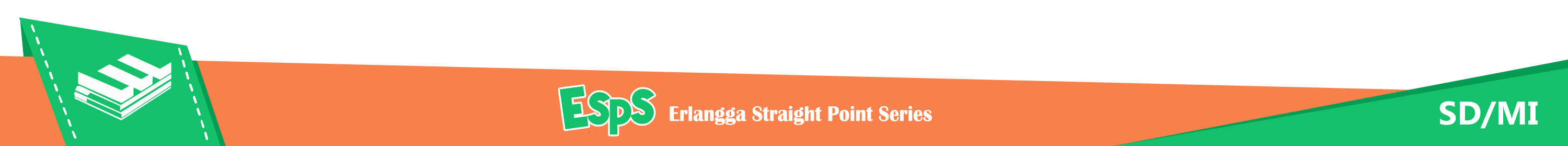 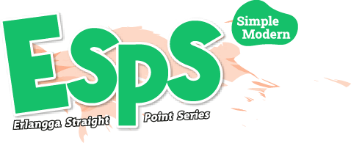 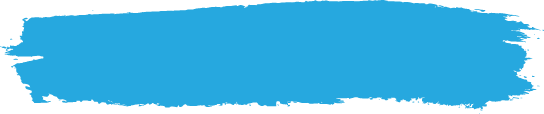 Informasi dalam Teks dan Gambar
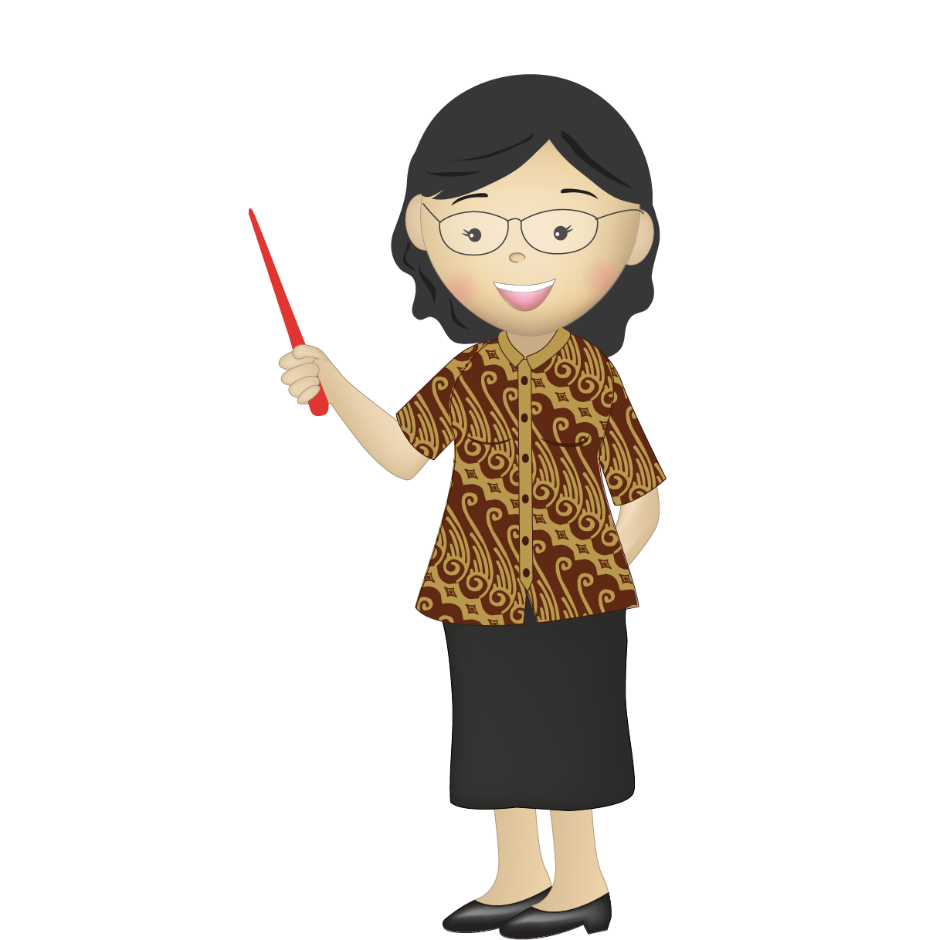 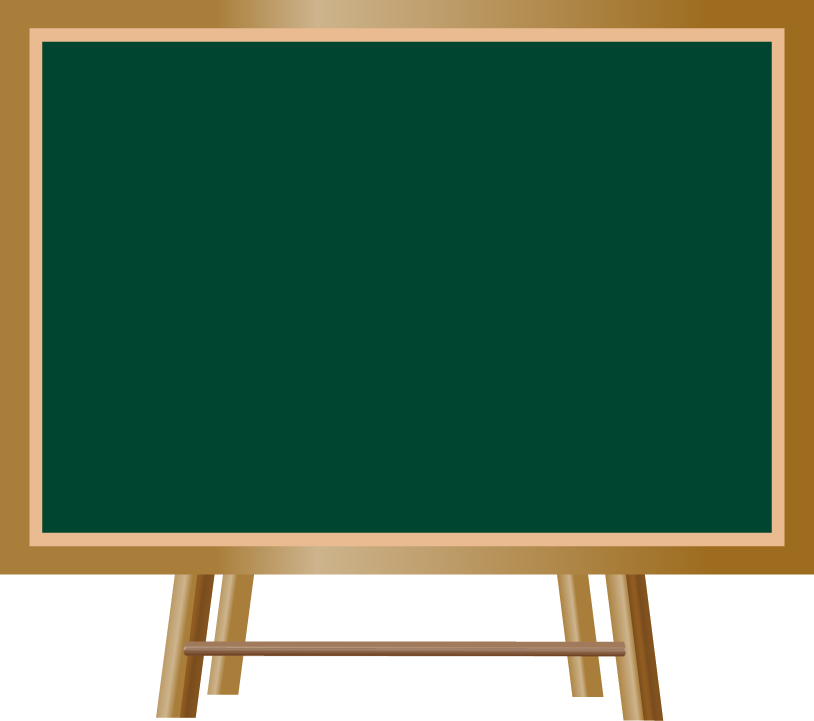 Informasi tidak hanya didapat dari teks, tetapi juga dari gambar. Mengidentifikasi informasi berarti menjelaskan hal-hal tersurat dan tersirat dari teks atau gambar.
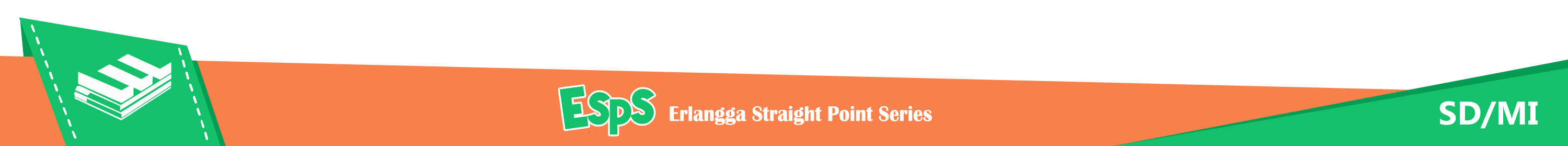 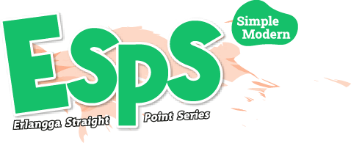 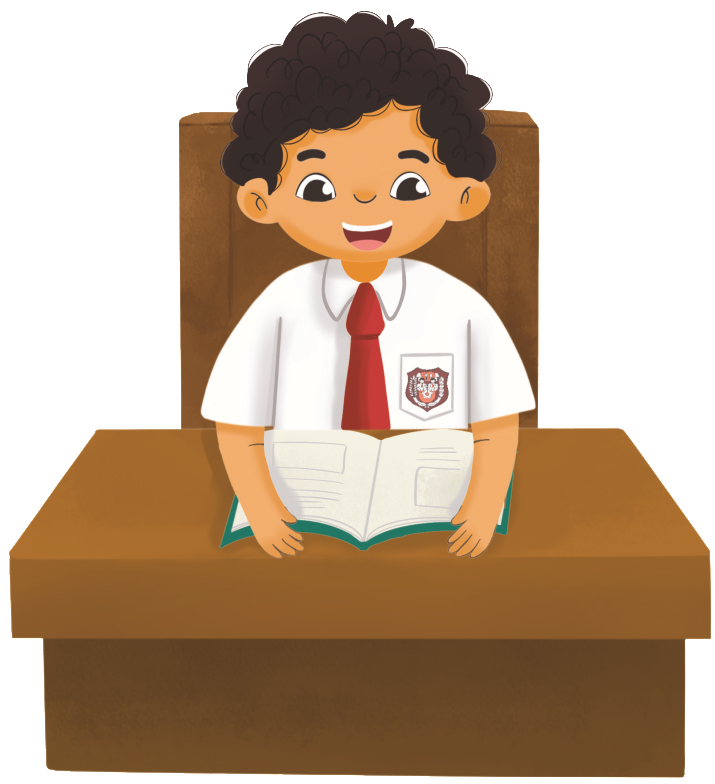 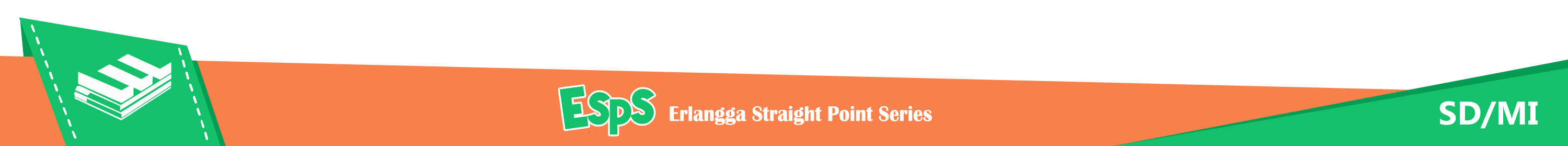 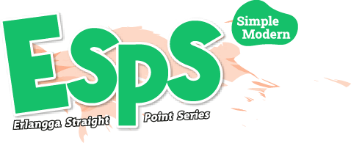 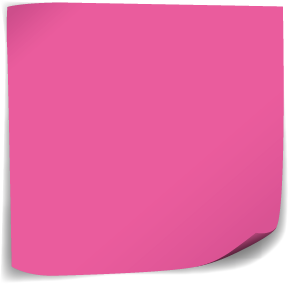 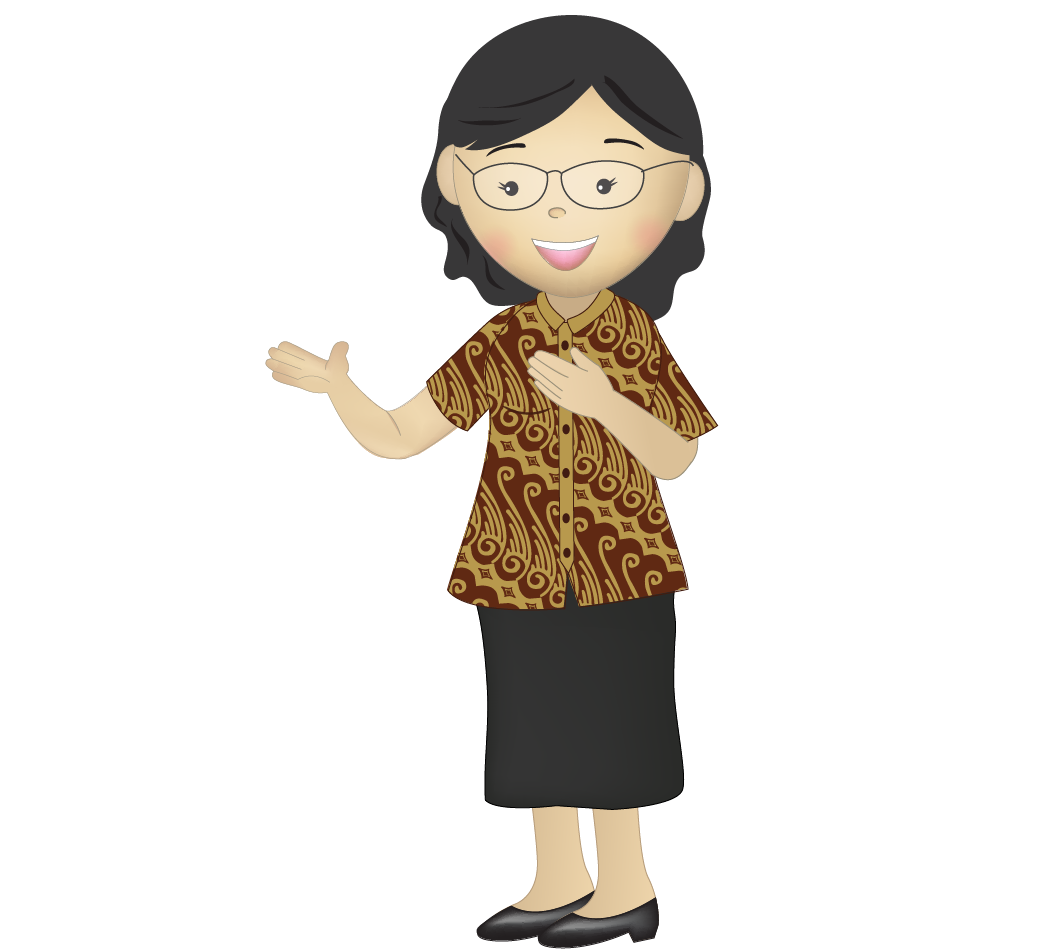 Berikut cara mengidentifikasi informasi dari teks atau gambar.
Cermatilah teks yang dibaca atau didengar. Pada gambar, cermatilah setiap gambar yang disajikan.
Catatlah gagasan pokok dan pendukung pada setiap paragraf. Pada gambar, jika lebih dari satu, kaitkan semua gambar.
Temukan informasi tersirat dengan cara menyimpulkan keseluruhan isi teks atau gambar.
Tulislah informasi yang diperoleh dengan bahasa yang runtut dan mudah dipahami.
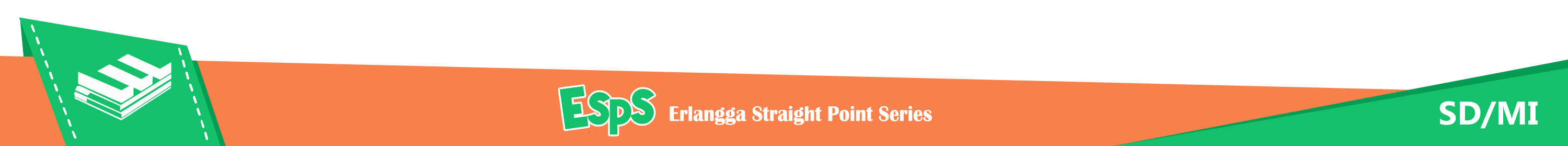 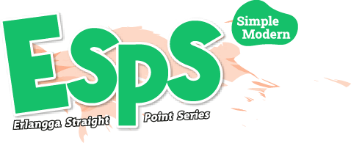 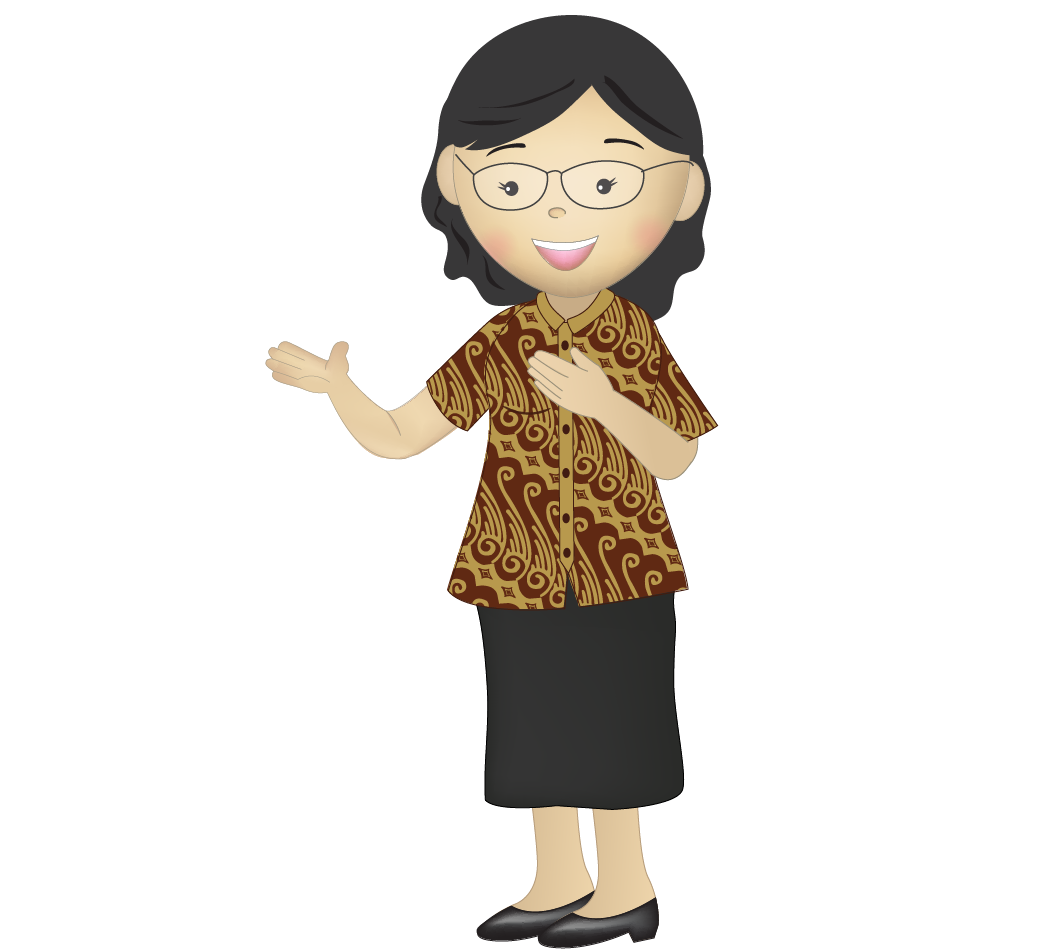 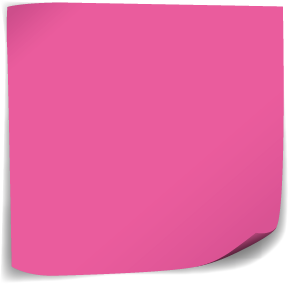 Agar lebih memahami cara mengidentifikasi informasi dari teks atau gambar, perhatikan tayangan video berikut.
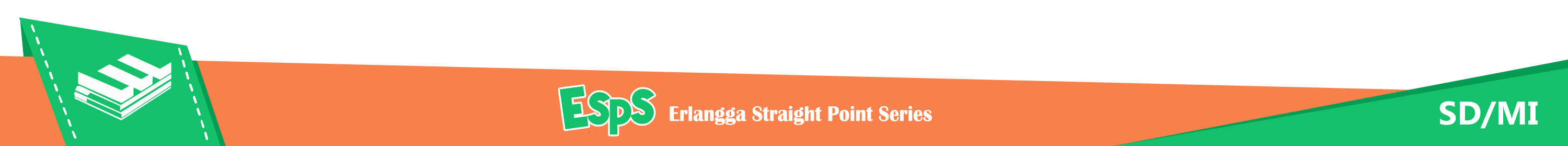 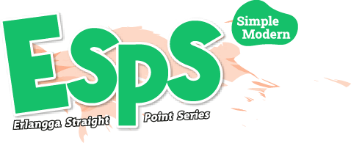 Kalimat Langsung dan Tidak Langsung
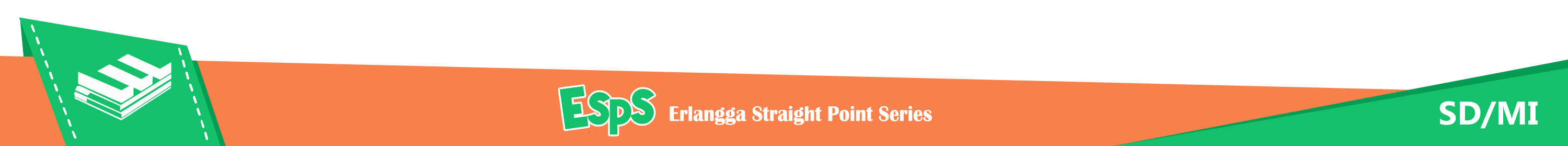 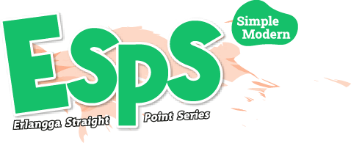 Contoh:
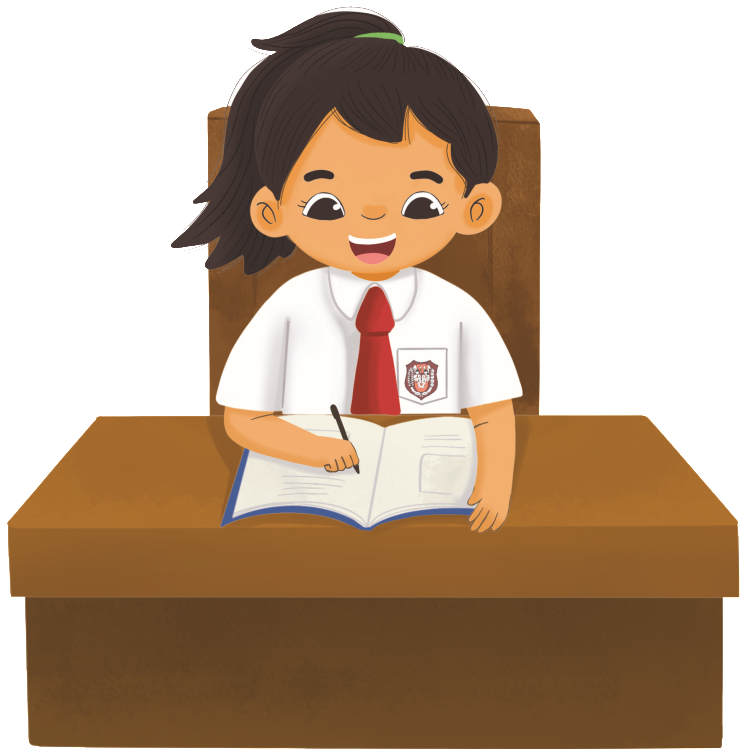 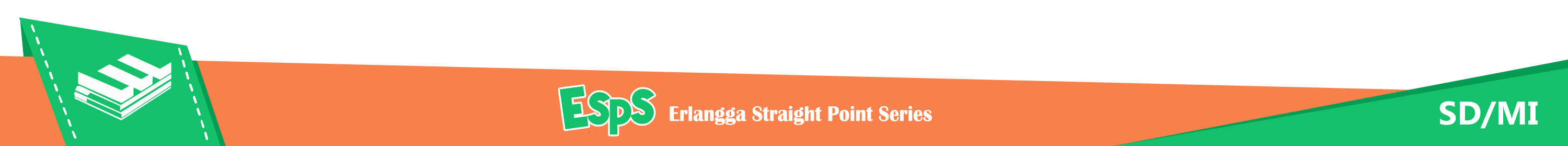 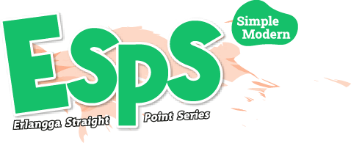 Kata Hubung Antarkalimat
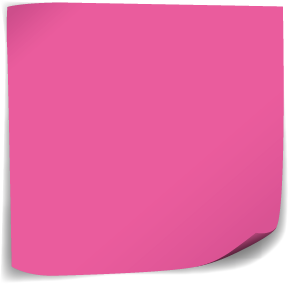 Selain kalimat langsung dan tidak langsung, di dalam cerita juga terdapat kata hubung antarkalimat. Kata hubung antarkalimat merupakan kata sambung yang menghubungkan dua kalimat. Kata hubung antarkalimat dapat berfungsi untuk menyatakan kelanjutan atau penambahan, kebalikan atau pertentangan, dan konsekuensi.
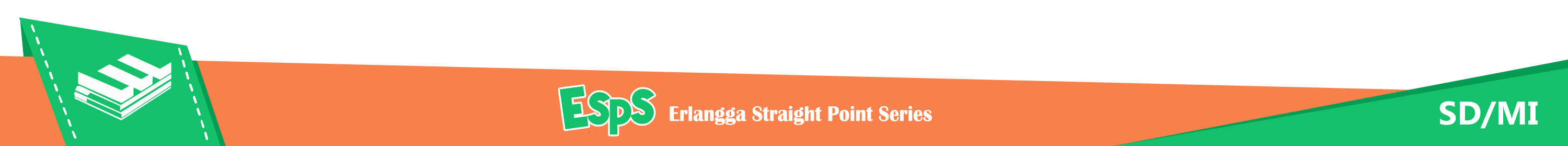 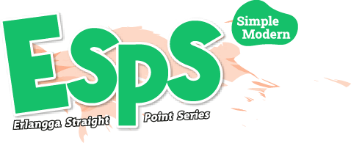 Contoh:
Contoh kalimat menggunakan kata hubung antarkalimat.
Beni tidur larut malam. Akibatnya, ia bangun kesiangan dan terlambat ke sekolah.
Hani mencuci sepatu. Setelah itu, ia menjemur sepatunya di teras rumah.
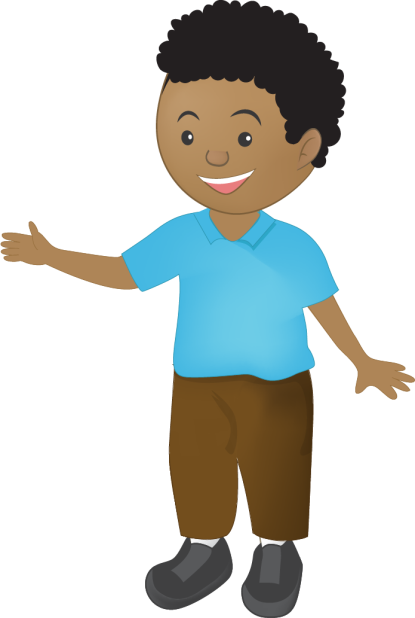 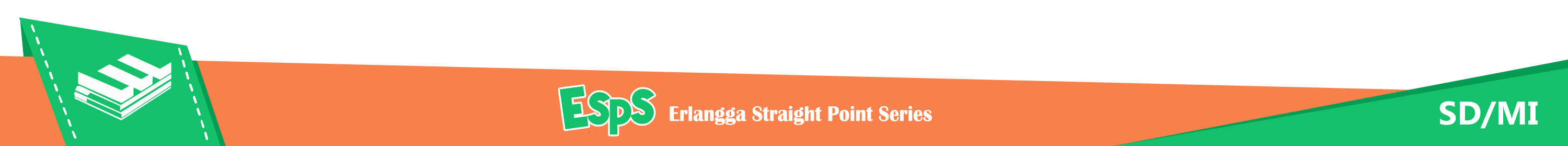 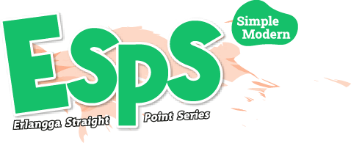 Menulis Teks Narasi Menggunakan Kata Hubung Antarkalimat
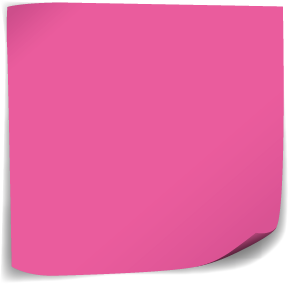 Teks narasi adalah teks mengenai suatu peristiwa yang ditulis secara berurutan. Berikut langkah-langkah membuat teks narasi menggunakan kata hubung antarkalimat.
Tentukan topik atau tema yang akan ditulis.
Tentukan peristiwa-peristiwa yang akan diceritakan.
Bagikan peristiwa ke dalam awal, perkembangan, dan akhir cerita.
Buatlah rincian peristiwa sebagai pendukung cerita.
Susunlah paragraf yang padu dengan memperhatikan tanda baca,  kata buku, dan kata hubung antarkalimat yang benar.
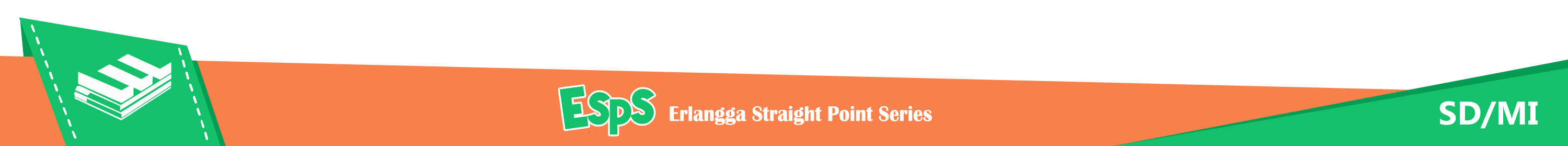 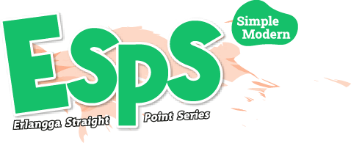 Langkah-langkah membuat teks narasi berdasarkan gambar:
Cermatilah tokoh, latar, dan kejadian pada semua gambar.
Kaitkan atau hubungkan kejadian pada satu gambar dengan gambar berikutnya.
Mulailah                      menulis dengan memperhatikan tanda baca, kata baku, dan kata hubung yang benar.
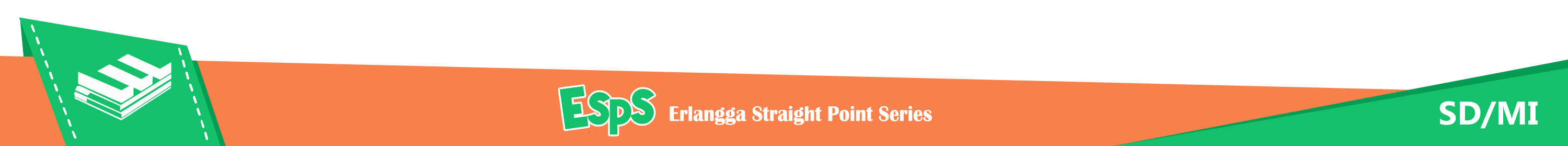